THESIS DEFENSE / GRADUATION PROJECT
欢迎使用易请假系统
厦门光镊科技有限公司    开发部
日期：2021年03月02日
目录/CONTENT
01
02
产品说明
基本功能介绍
01
产品说明
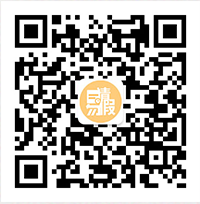 第一步
易请假系统有什么
✔
✔
修改实际请假时长
请假、审批方便快捷
✔
流程进度清晰明了
✔
自定义请假审批流程
✔
隐私管理
✔
✔
团队管理
请假统计图标
前言
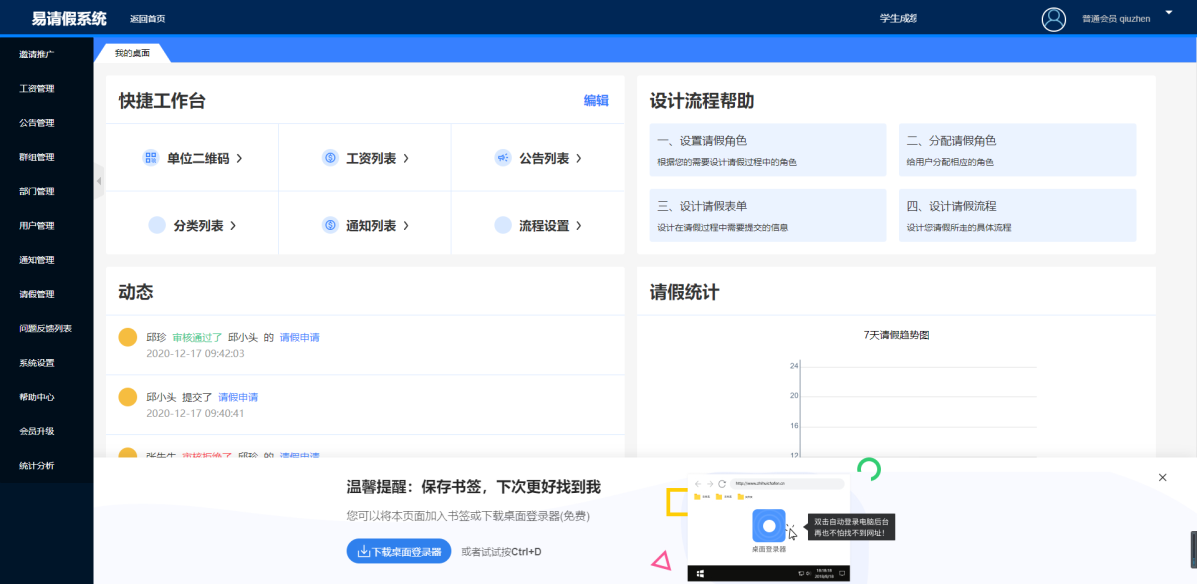 易请假系统专注于请假流程管理，为企业维护团队打造独特的互联网+请假的管理琼台。
适用于各行业大小公司、学校、机构、工厂等。
易请假系统交互使用
微信请假、后台进行个性化流程设置，审批流程自定义。支持实时查看请假进度，支持根据情况修改请假时长。
方便、简单、快捷
内部网站、电话
纸质请假、QQ群
微信群
操作简洁
    一键请假
方便
快捷
简单
2018 传统模式
方便统一
    随时随地
直接送达
    随时审核
    信息完整
    进度追踪
请假流程信息清晰明了
管理方便
记录详实
审核方式
抄送模式
历史请假
信息完整
随时查看
修改实际时长
记录完整
描述清晰
根据实际请假情况，管理者可修改员工实际请假
文字、图片、语音
时间、时长、事由
传统请假的缺点
易请假系统
传统方式
什么时候审批？
会不会忘记了？
打个电话问下？
只要在平台请假
实时状态进度
审批进度结果
电子签字审批
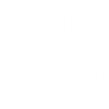 传统方式
易请假系统
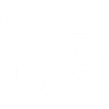 领导审批没了？
审批到哪一步？
是否签字确认？
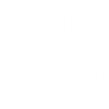 无需担心
请假签字、审批签字相关人员可见
隐私管理-我们的优势
申请
审批
结果
管理者可以根据员工实际请假时长修改已审批的历史请假时长
订单、任务隐私、不相关人员无法查看您的请假信息
审批单只有流程设置的审核人可以看见
请假审批结果只对请假人和审批人、抄送人可见
团队管理
1
利于团队
2
团队管理系统
3
KPI考核
详细、真实
4
有效的数据
请假数据管理、请假列表管理、审批状态动态
2020 实时状态查询
请假数据存档记录
体现
管理者根据实际情况修改实际时长
2021 随时导出数据
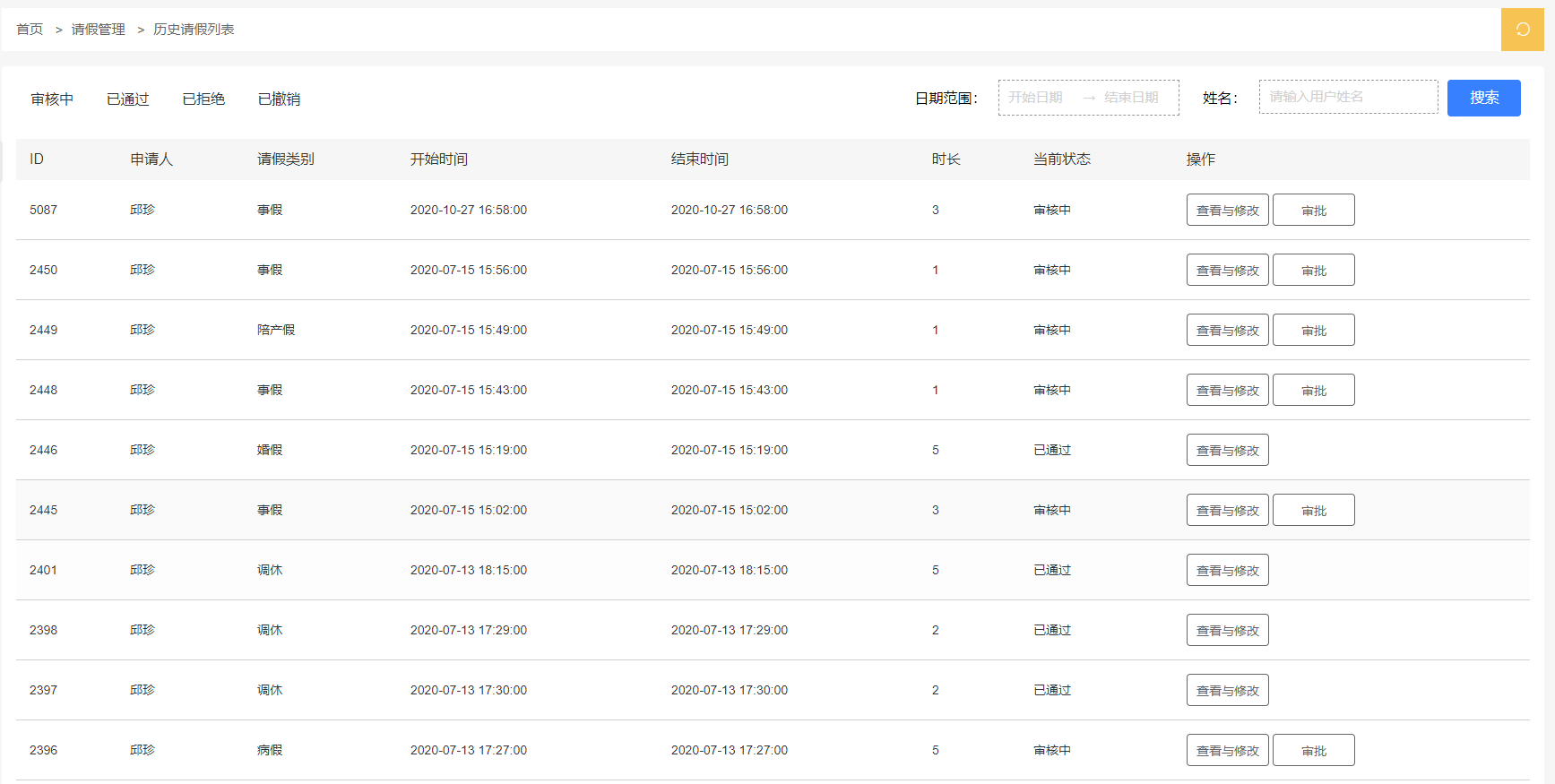 项目数据分析
2
4
3
1
5
02
基本功能介绍
如何设置修改实际请假时长？
如何审批？
如何请假？
如何设置通用流程？
如何设置个性化流程？
如何请假？
03查看请假审核状态
01进入请假管理
02请假申请，输入事由、时长等信息
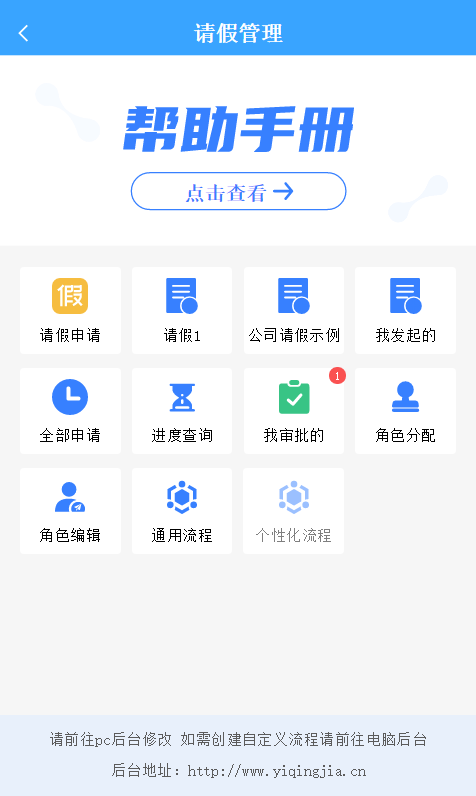 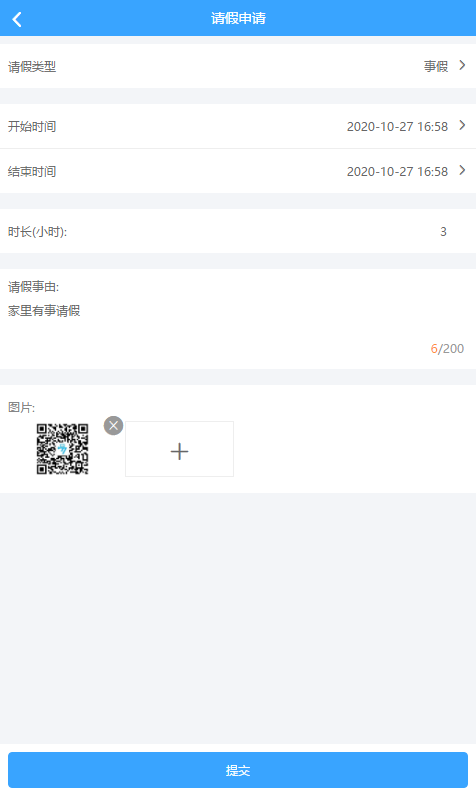 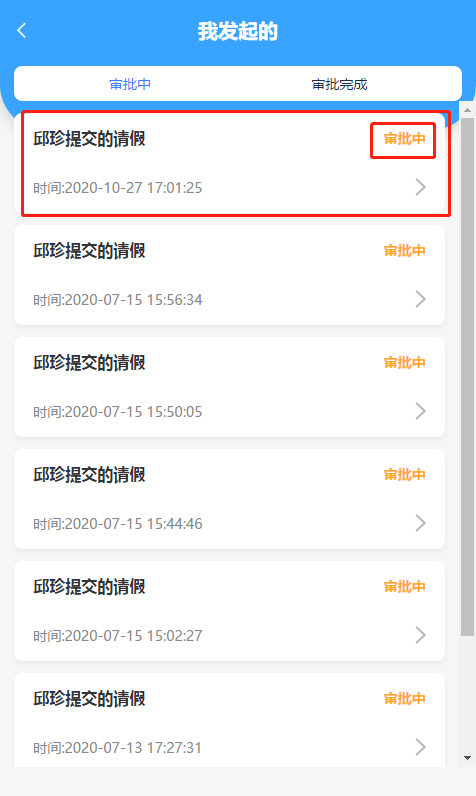 如何审批？
01进入请假管理，我审批的--待我审批的列表
02进入新订单拒绝或者同意，输入意见
03签名确认（会员功能，自定义流程）
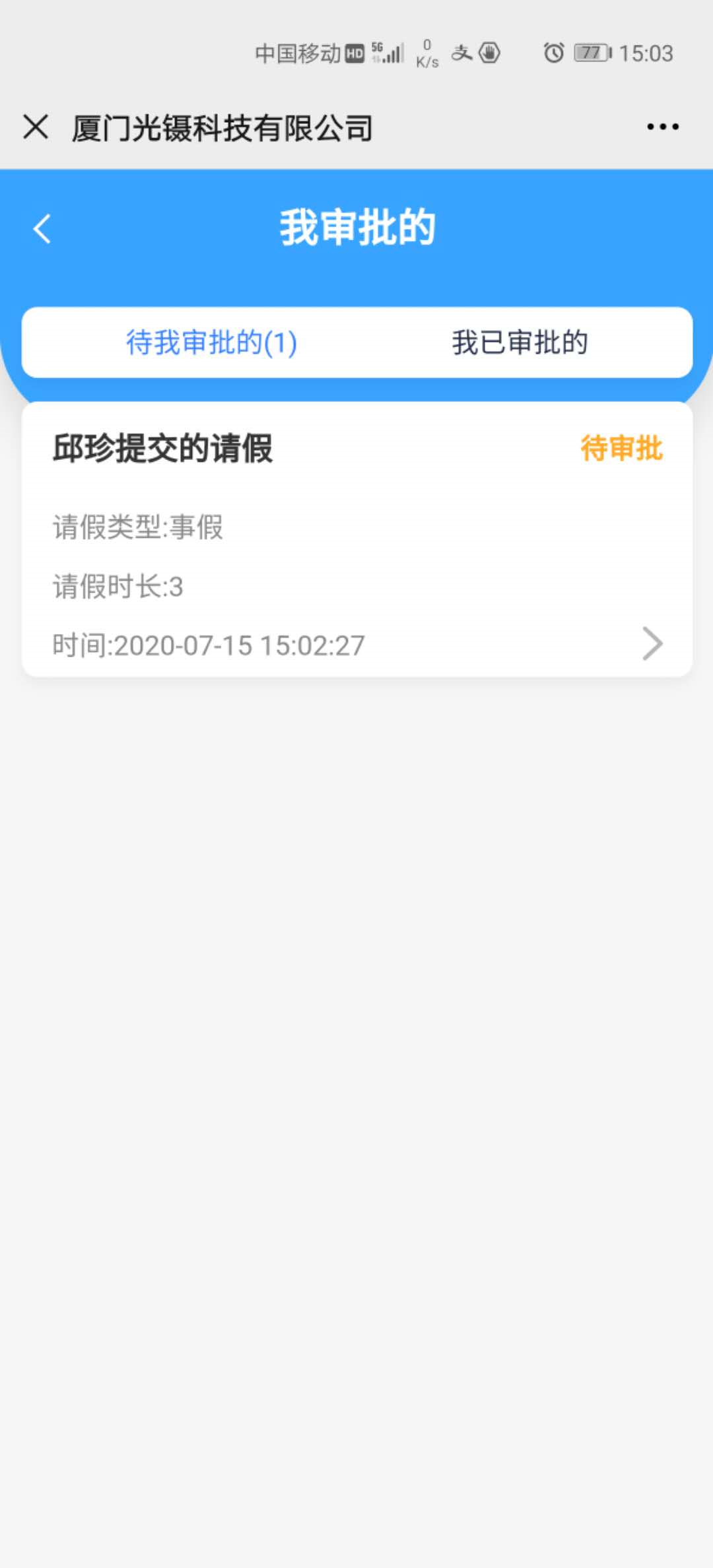 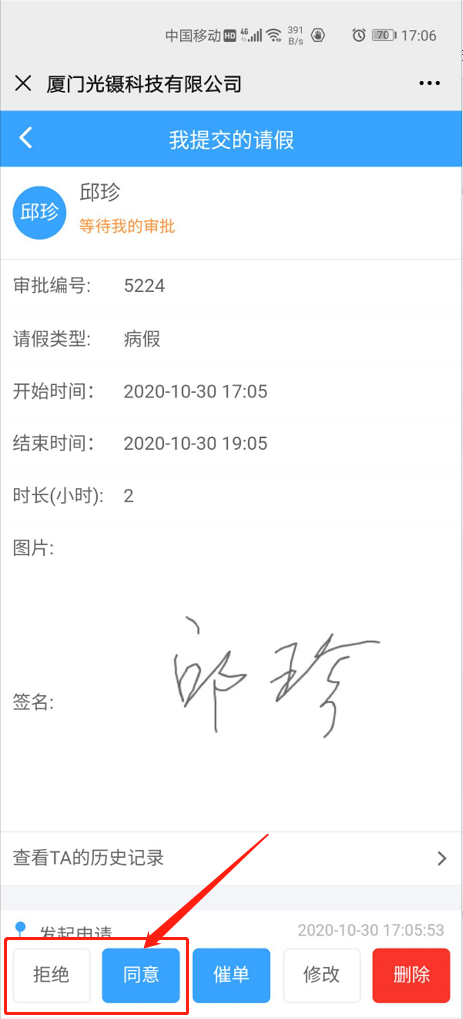 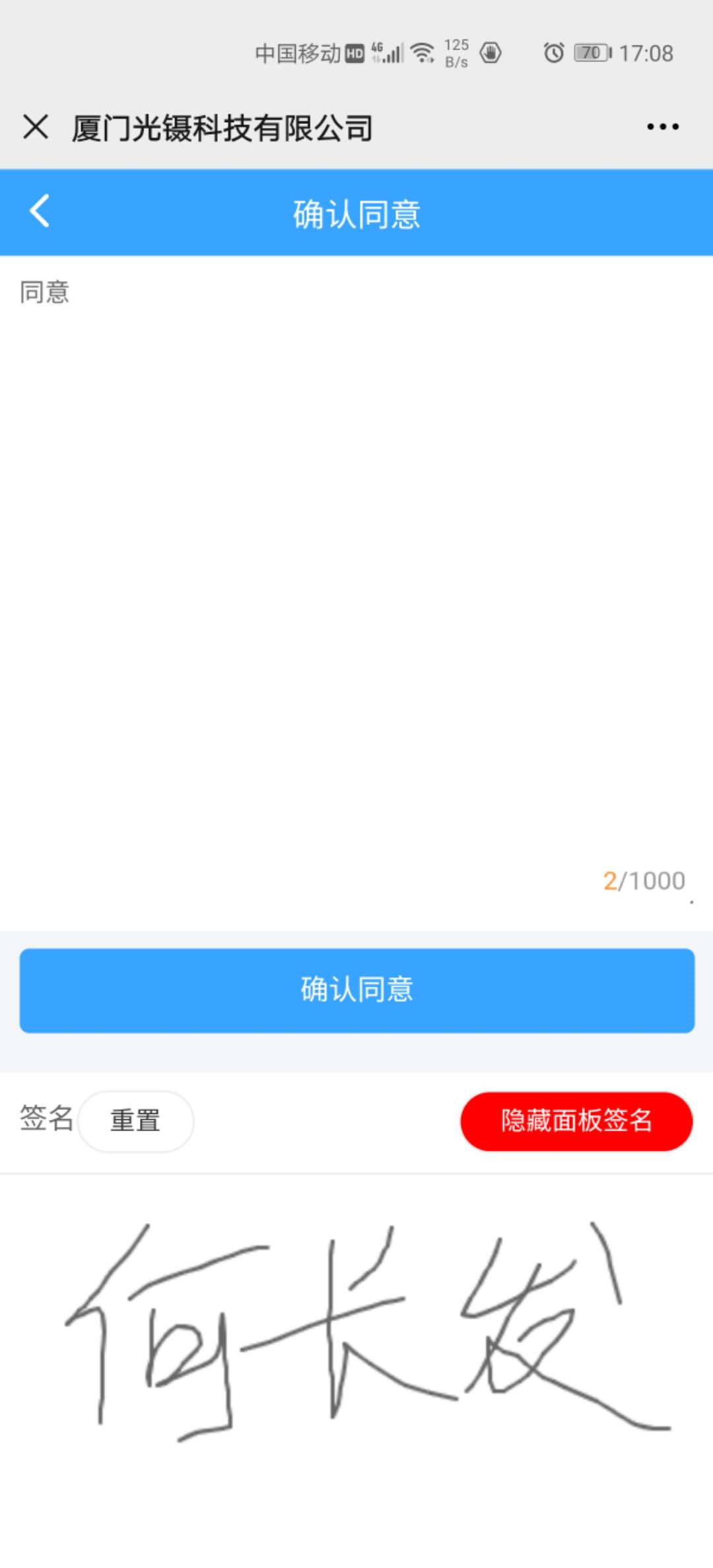 如何设置通用流程？
01设置审批人
02设置抄送人
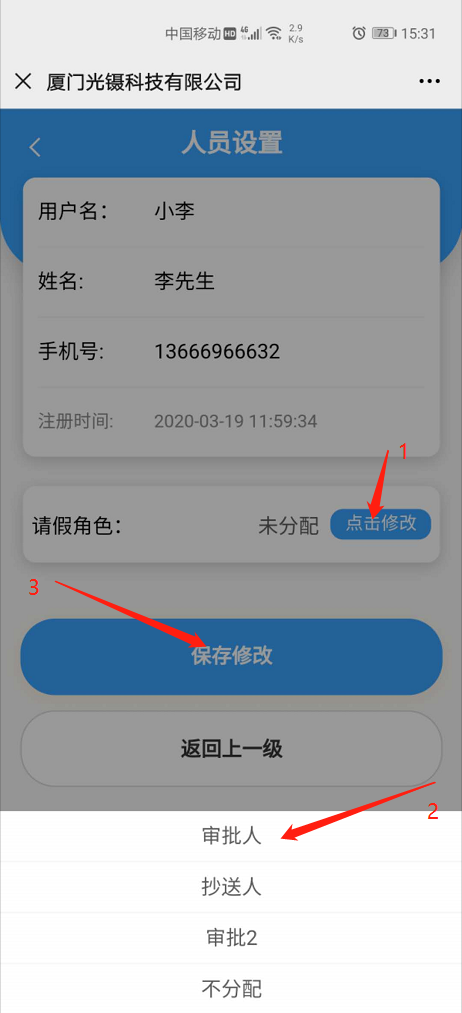 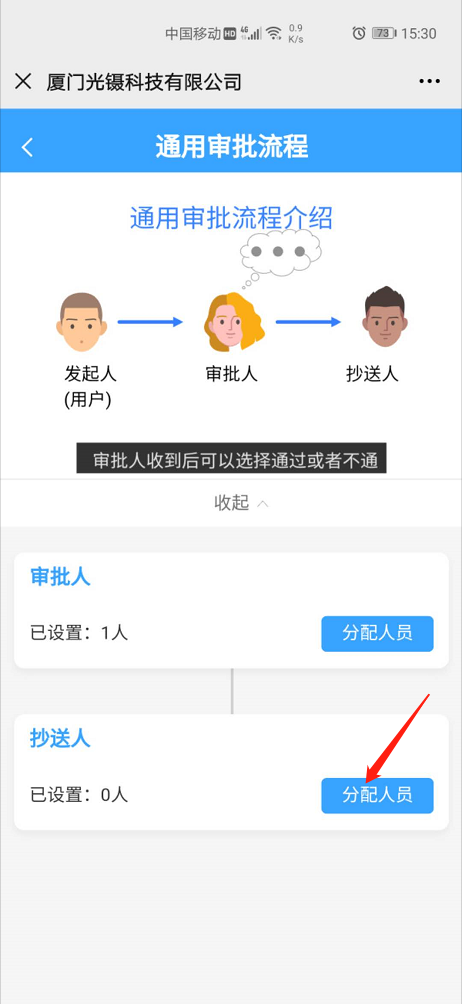 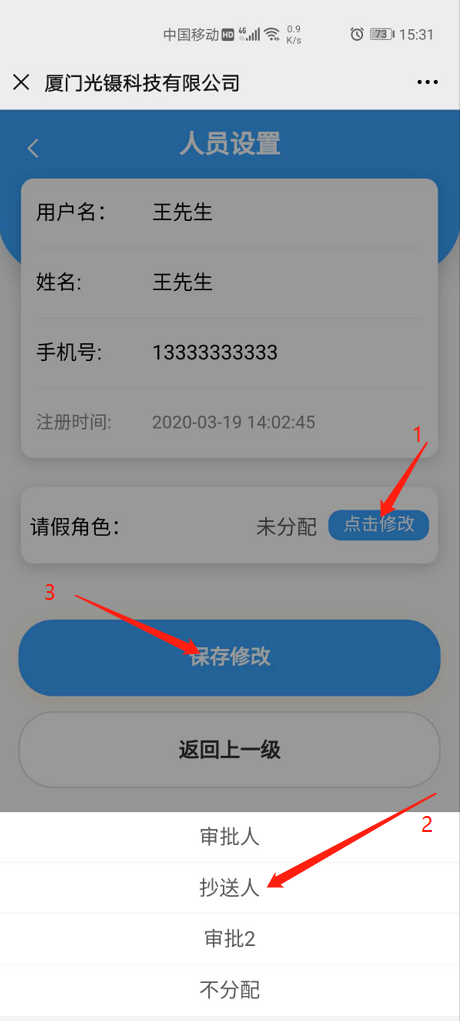 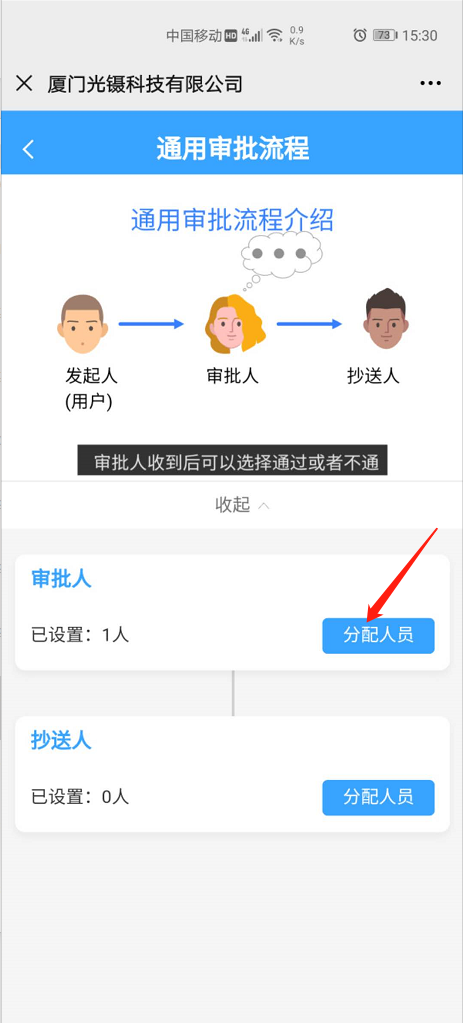 结论分析
01进入请假管理--全部申请--已通过列表
02进入要修改的申请单，点击修改按钮
03修改时长，保存
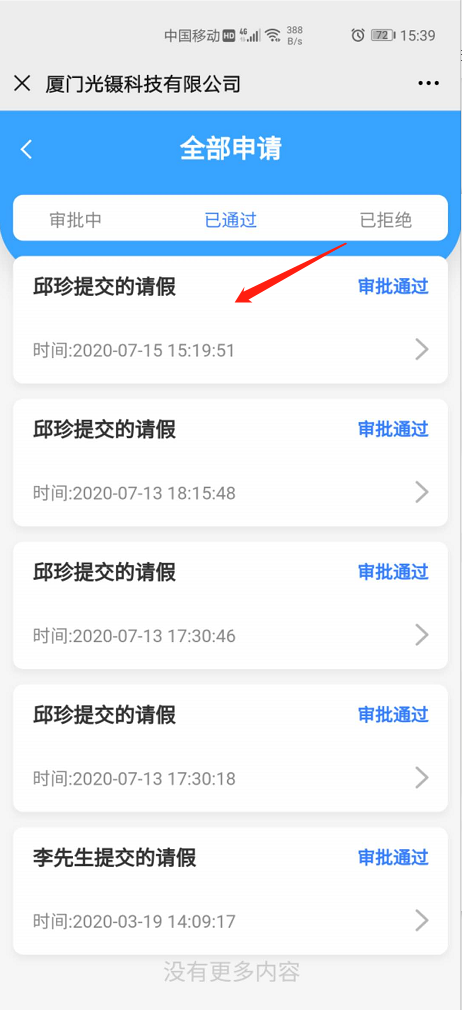 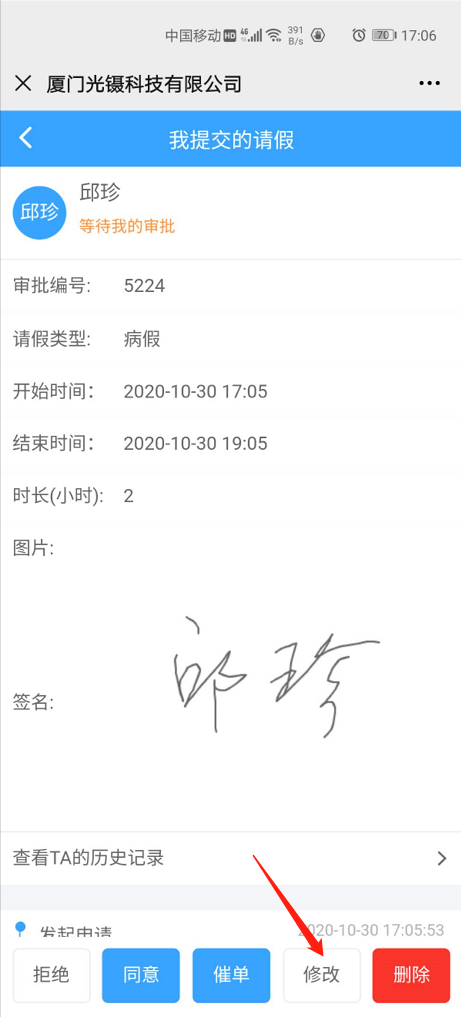 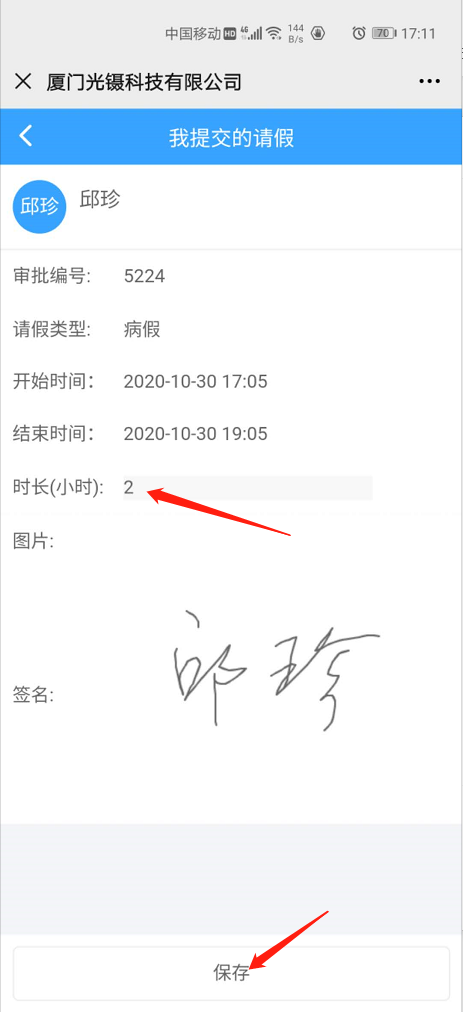 如何设置个性化流程？
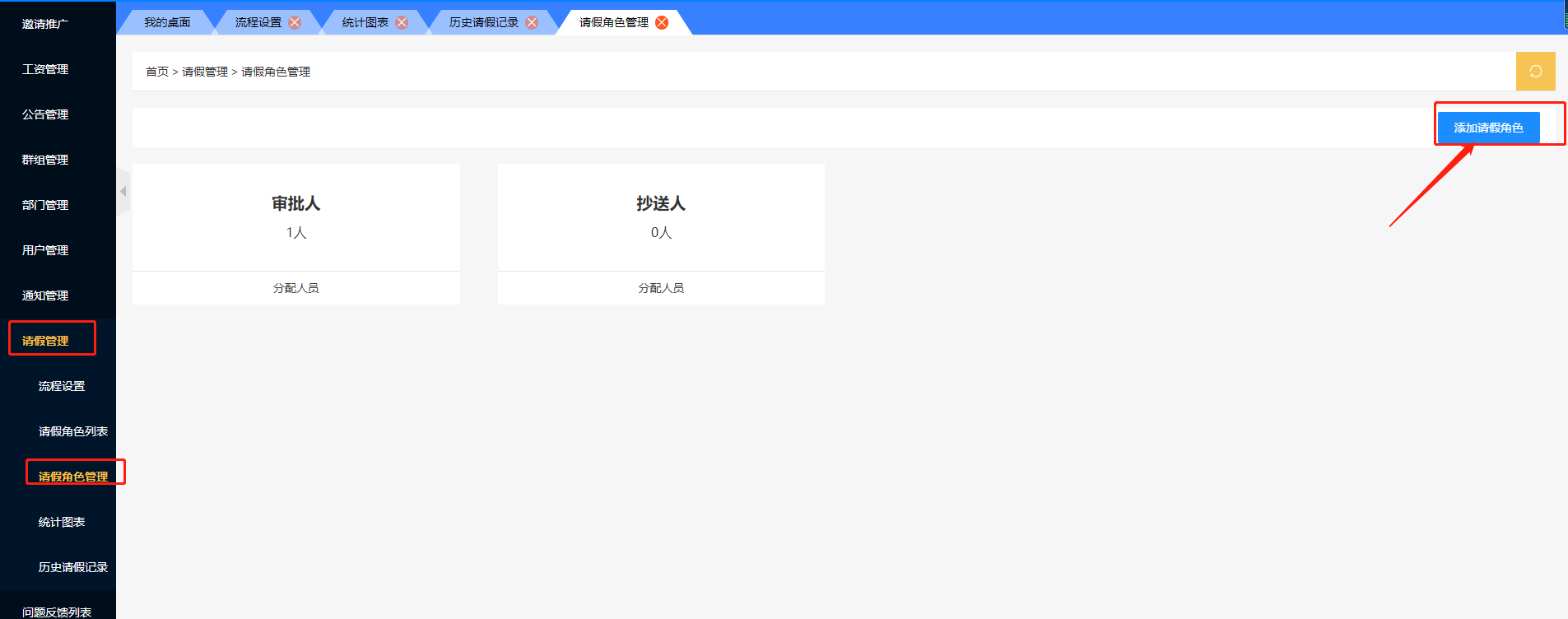 01登录PC后台，进入请假管理，请假角色管理，添加请假角色
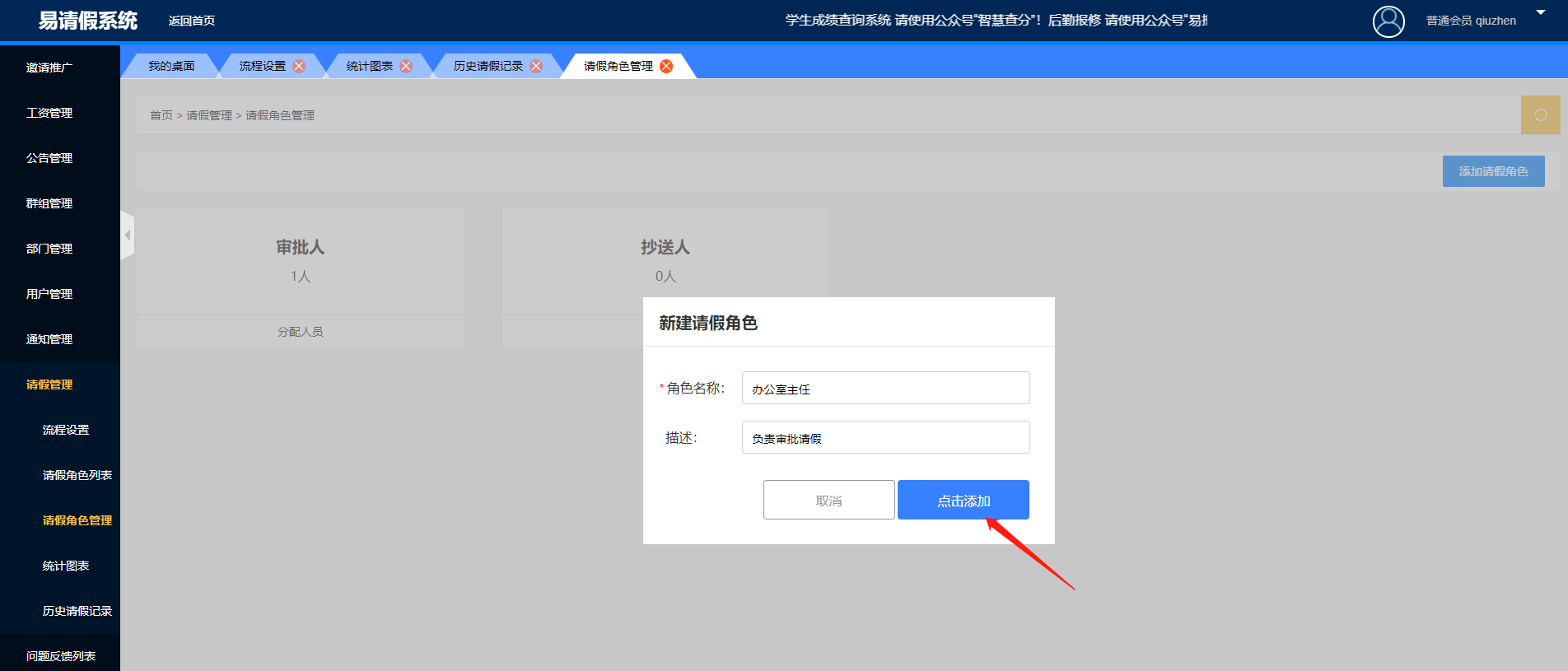 02-1添加请假角色
如何设置个性化流程？
03给角色组分配人员，方便后面流程的设置
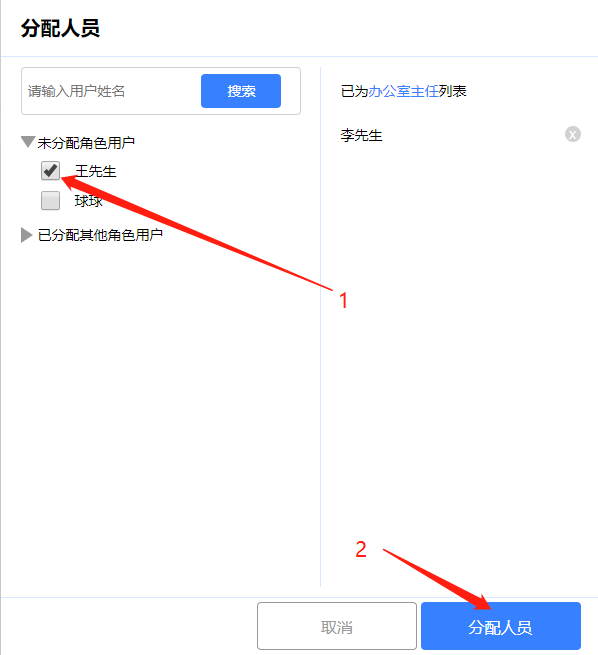 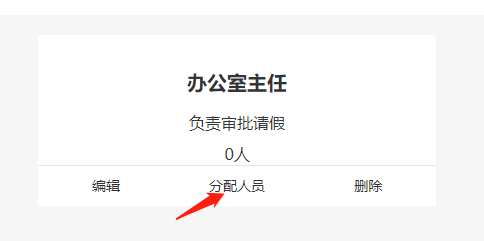 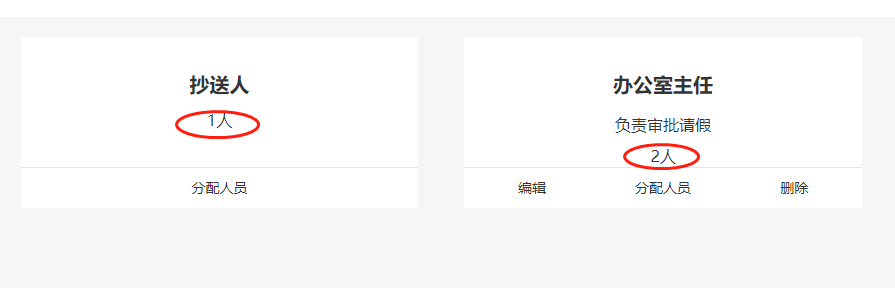 如何设置个性化流程？
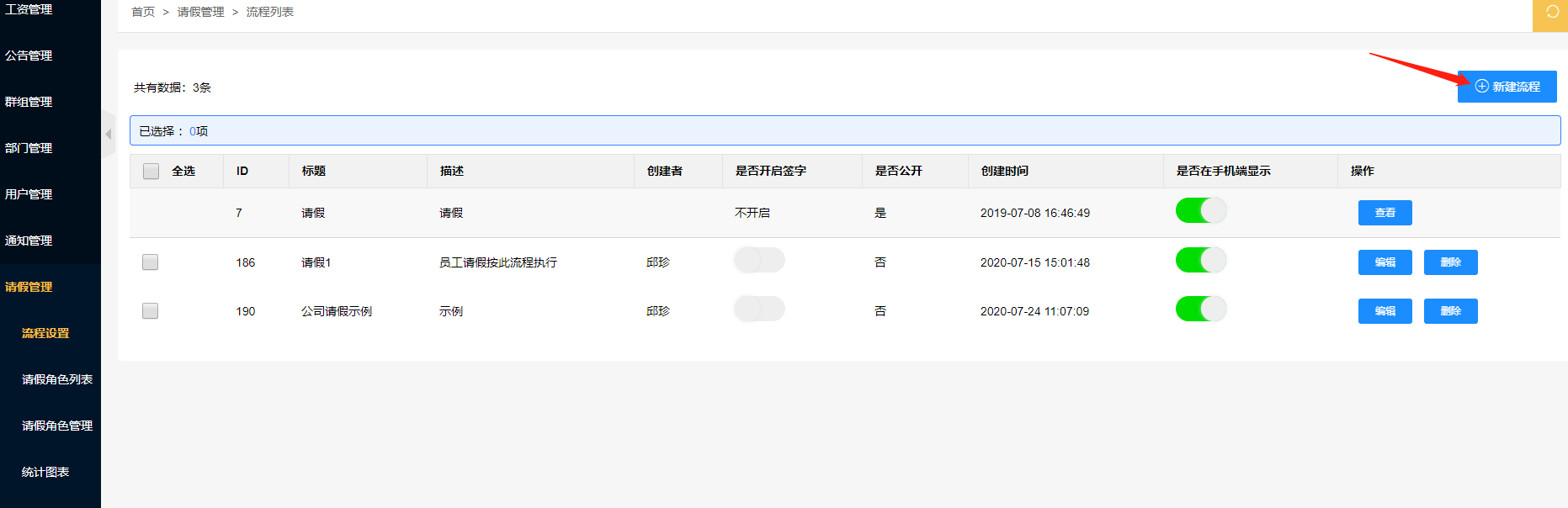 04-1新建流程
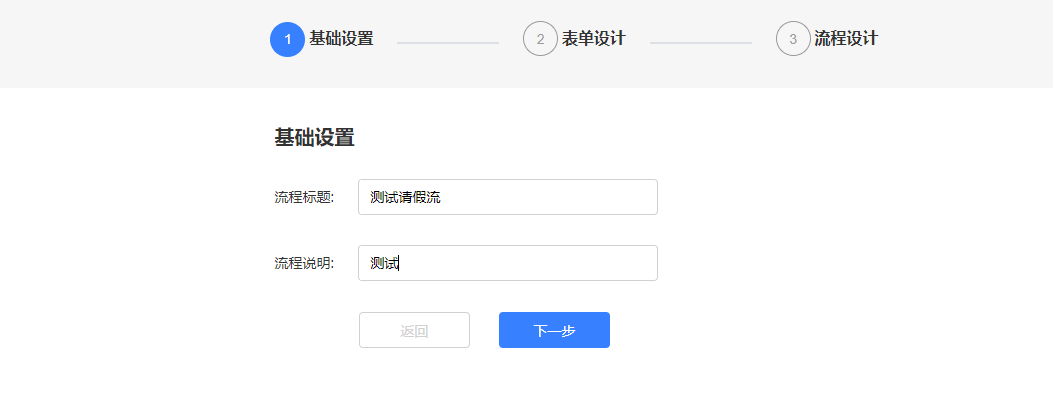 04-2设置流程标题
如何设置个性化流程？
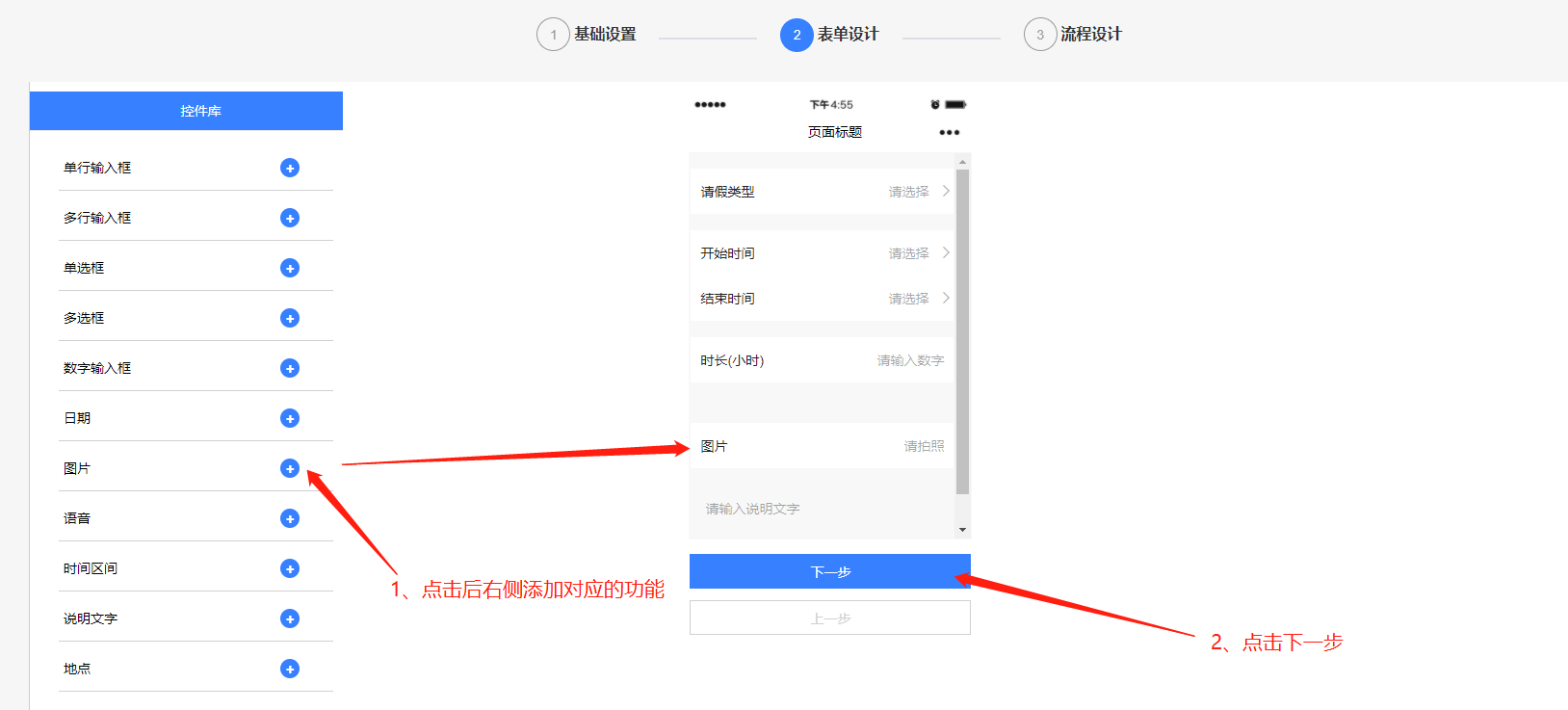 04-3表单设计
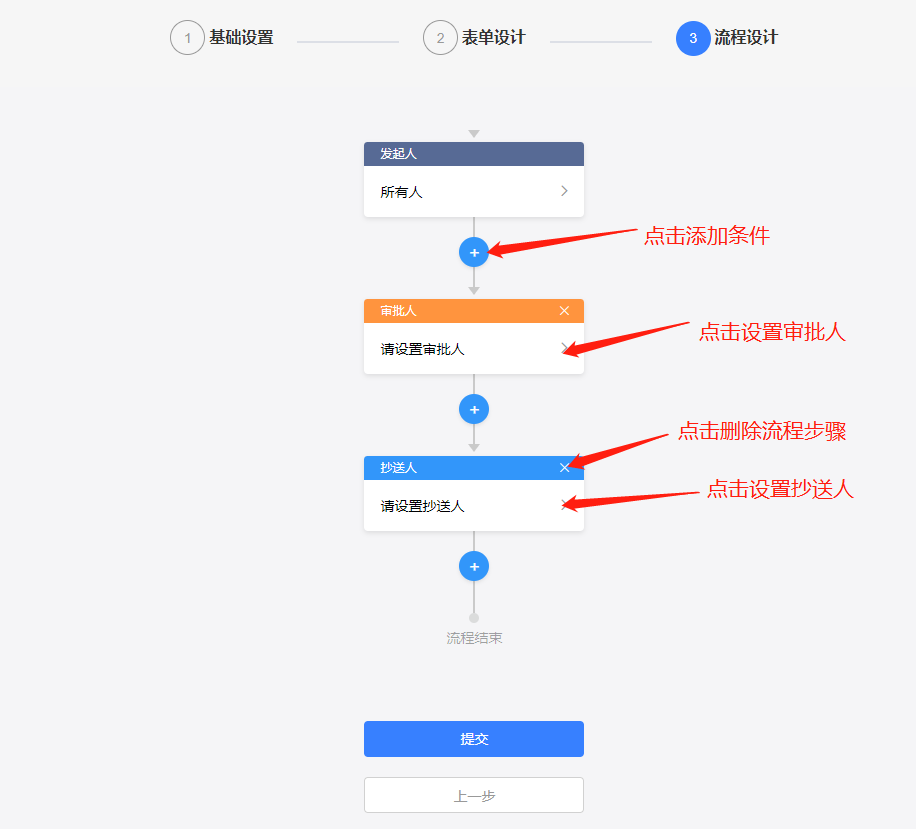 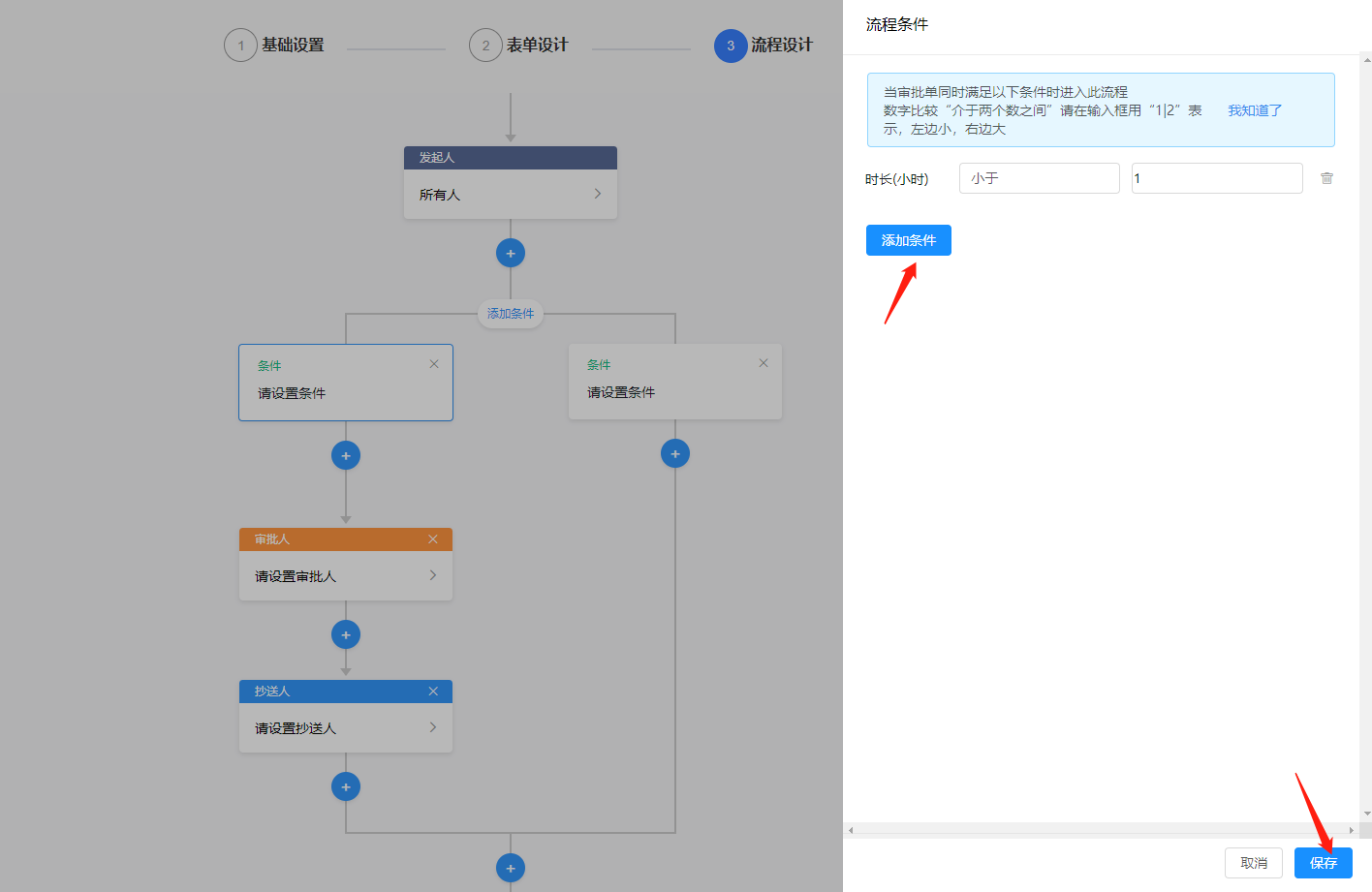 04-4流程设计，设置分支和条件
如何设置个性化流程？
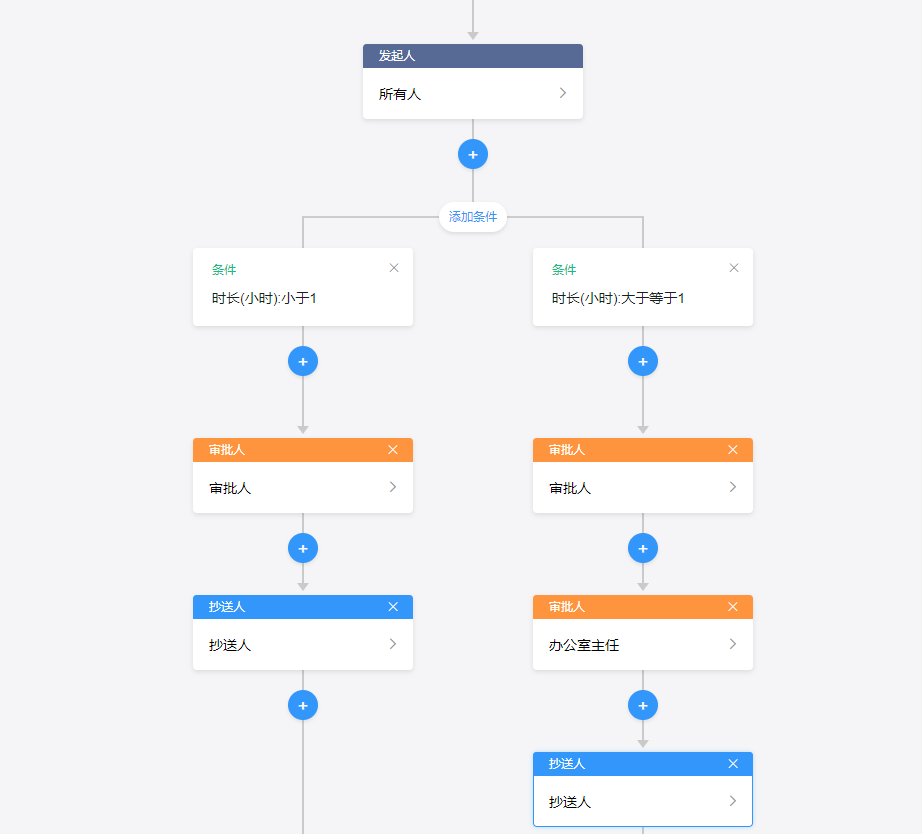 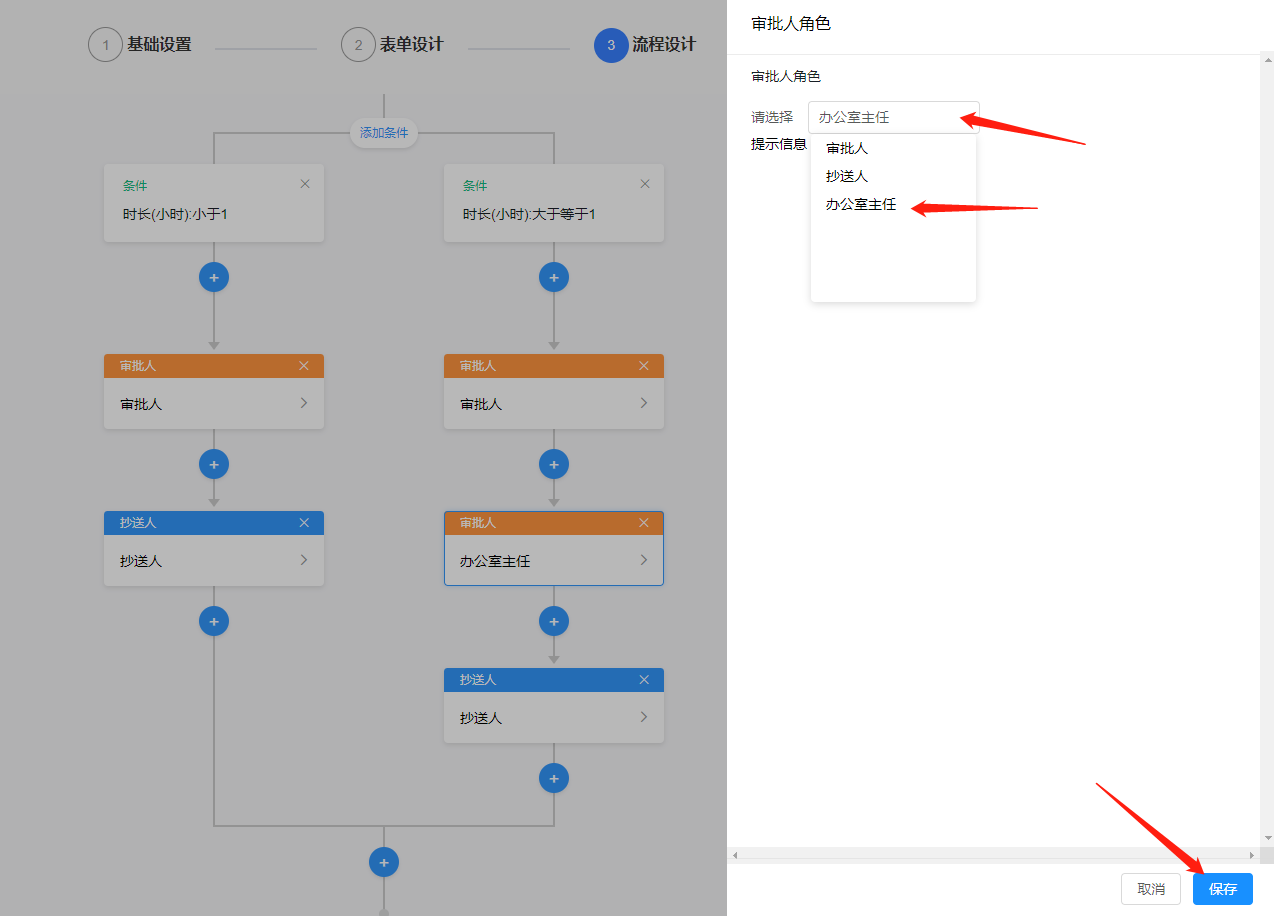 04-5表单设计，设置审批人、抄送人
04-6提交流程设计
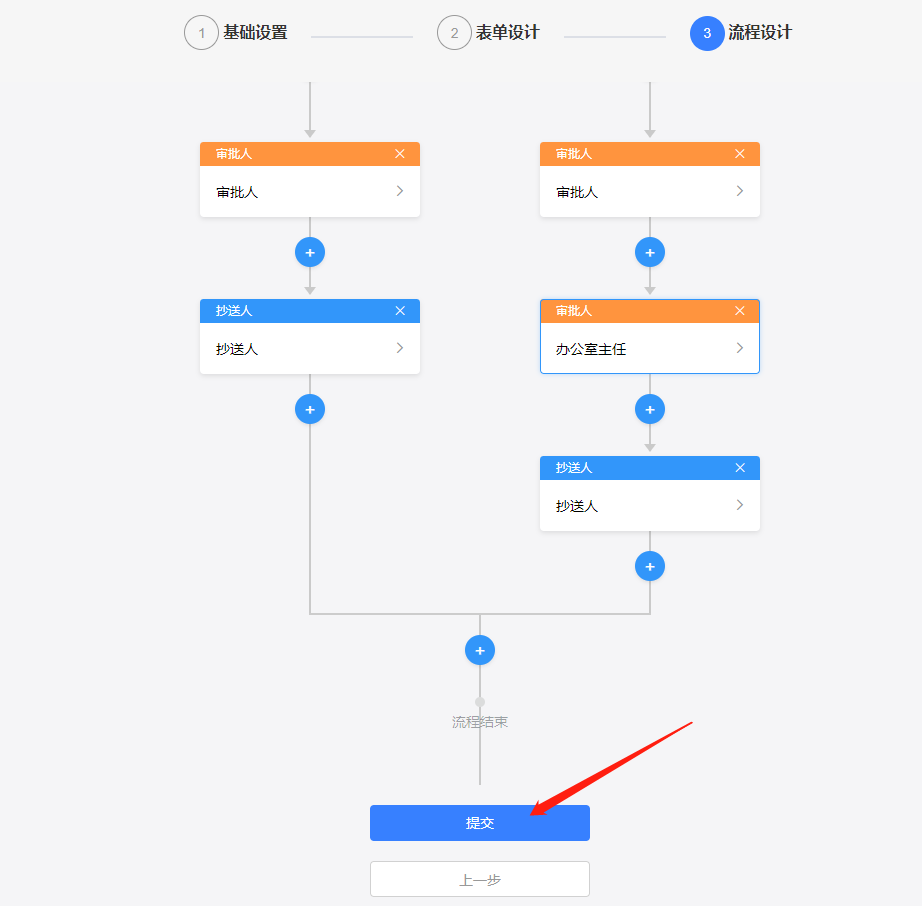 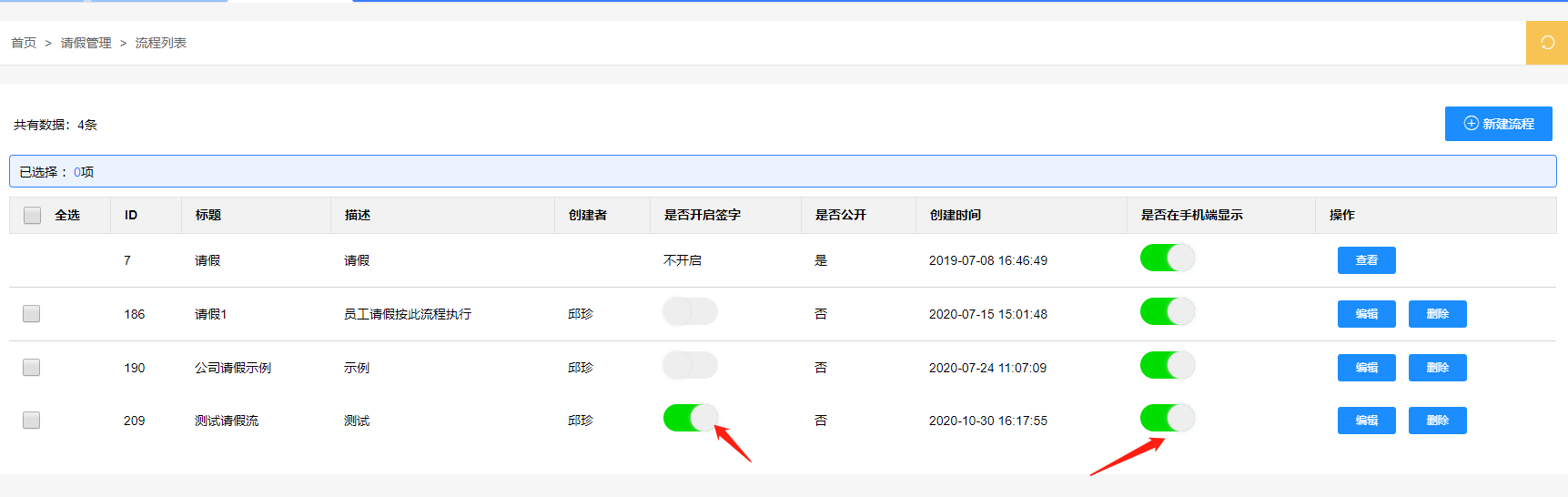 04-7设置签字功能开启和是否在手机端开放新流程
请假统计图
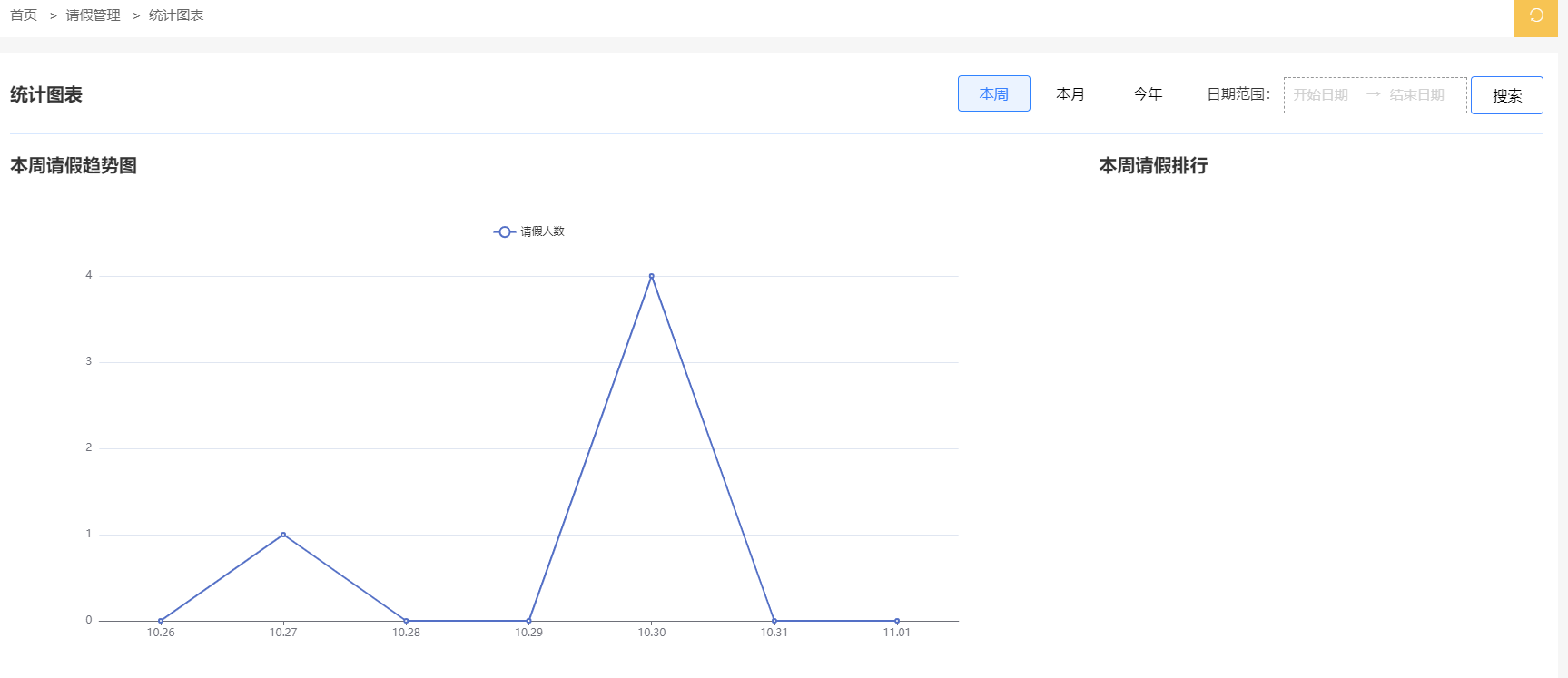 团队管理
用户管理、群组管理、公告和通知管理，更好的管理自己的团队
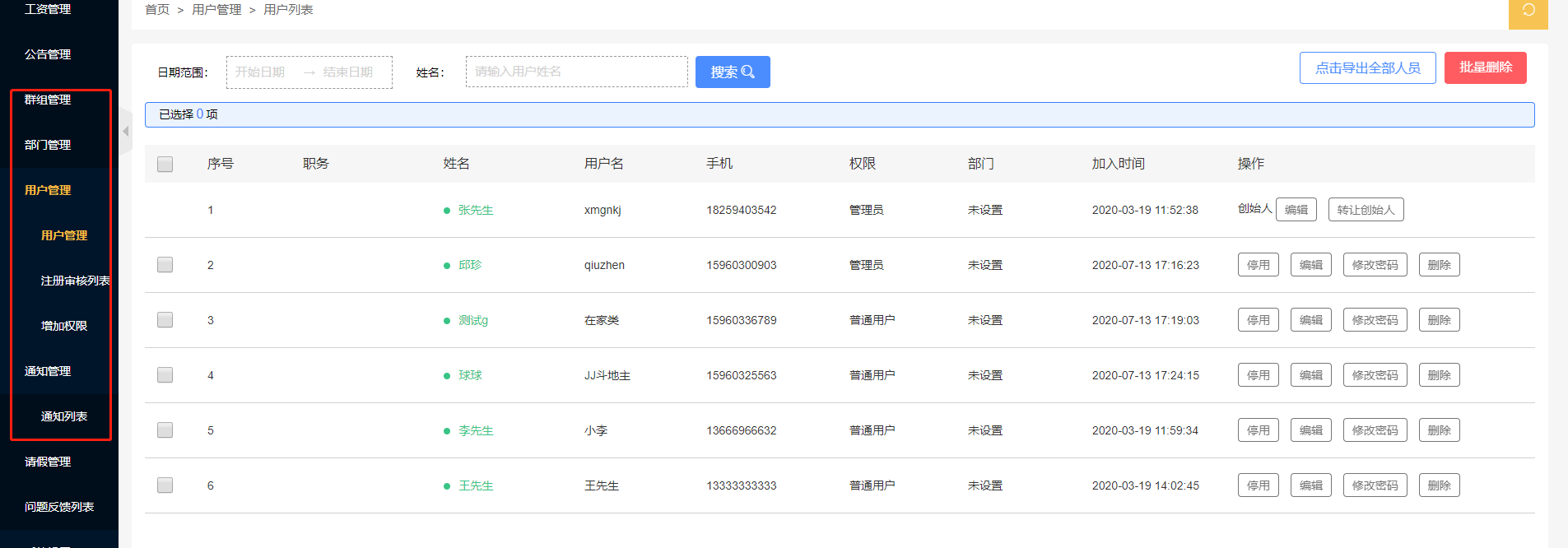 THANK YOU
谢谢聆听